“Knuffels” woordenschat
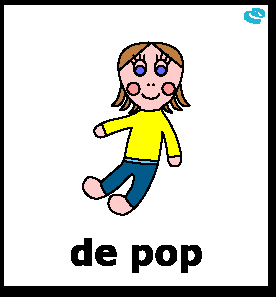 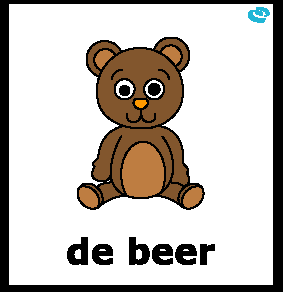 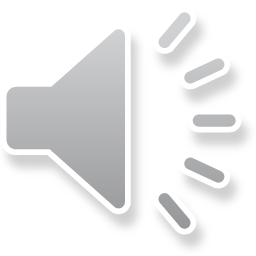 25-2-2014
Annie de Jonge
Klik op het been
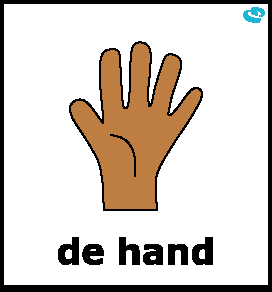 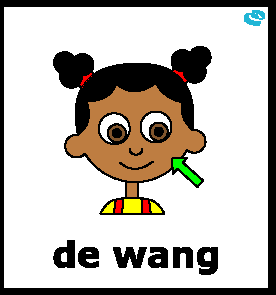 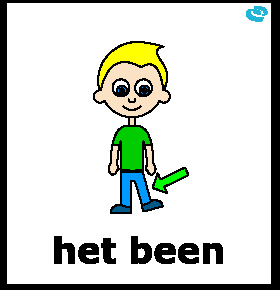 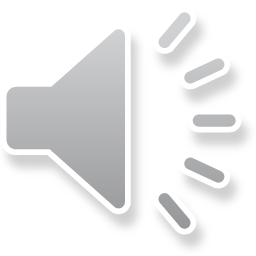 25-2-2014
Annie de Jonge
Klik op de wang.
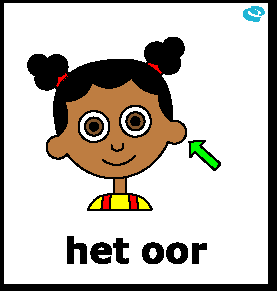 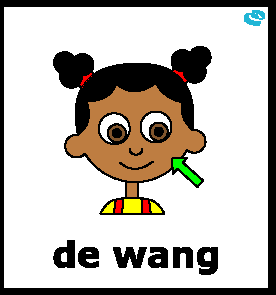 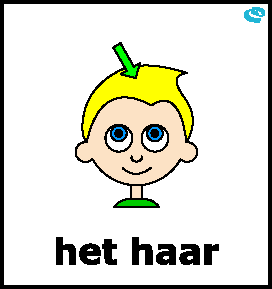 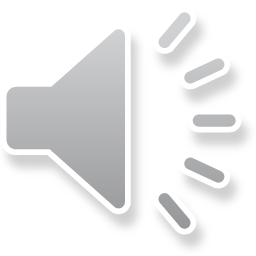 25-2-2014
Annie de Jonge
Klik op het oor.
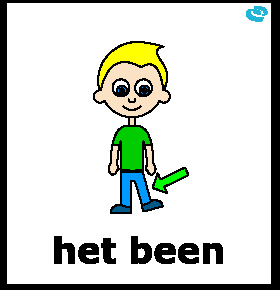 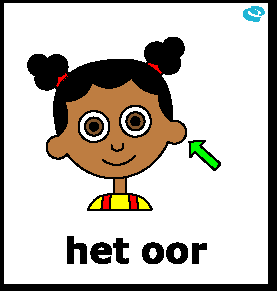 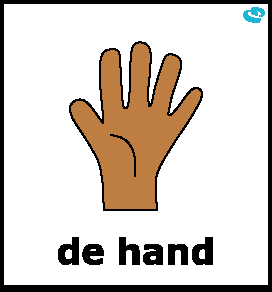 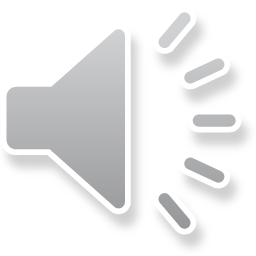 25-2-2014
Annie de Jonge
Klik op de hand.
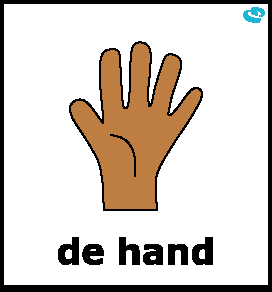 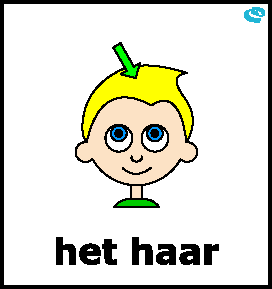 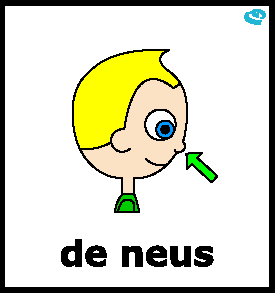 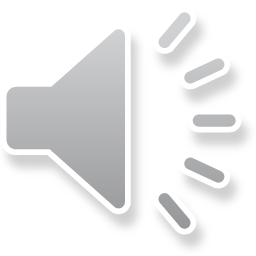 25-2-2014
Annie de Jonge
Klik op het haar.
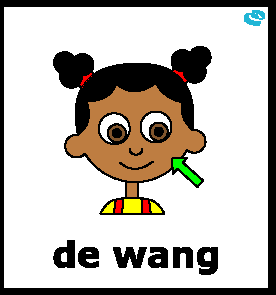 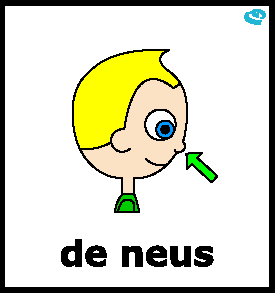 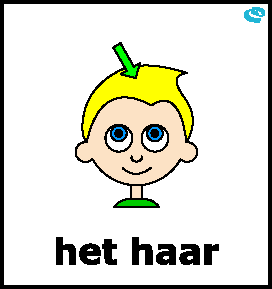 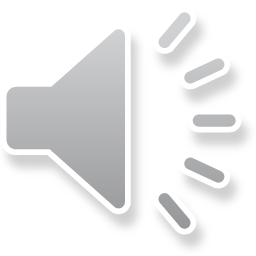 25-2-2014
Annie de Jonge
Klik op de neus.
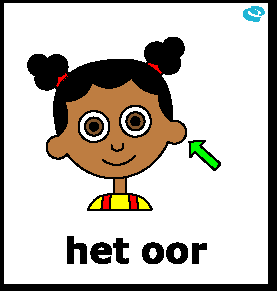 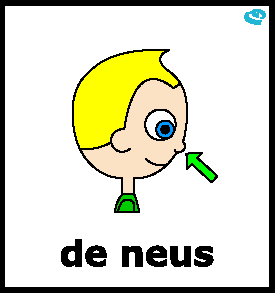 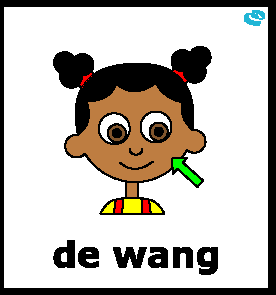 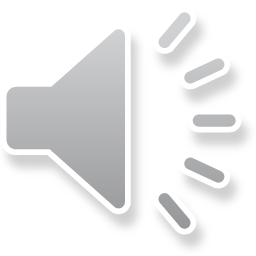 25-2-2014
Annie de Jonge
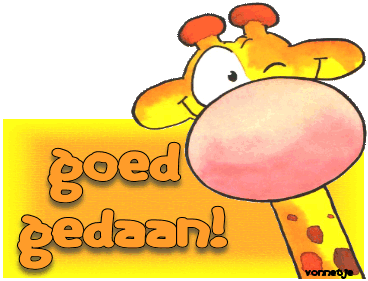 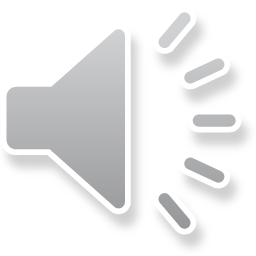 25-2-2014
Annie de Jonge